Использование приёмов мнемотехники для развития речи детей 
дошкольного возраста            Сторожук Н.А.
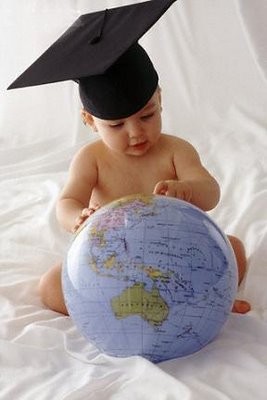 Проблемы речи детей:
Односложная речь;

Неспособность грамматически правильно построить предложение;

Недостаточный словарный запас;

Употребление нелитературных слов и выражений;

Бедная диалогическая речь;

Неспособность построить монолог;

Отсутствие логического обоснования своих 
утверждений и выводов;

Отсутствие навыков культуры речи;

Плохая дикция.
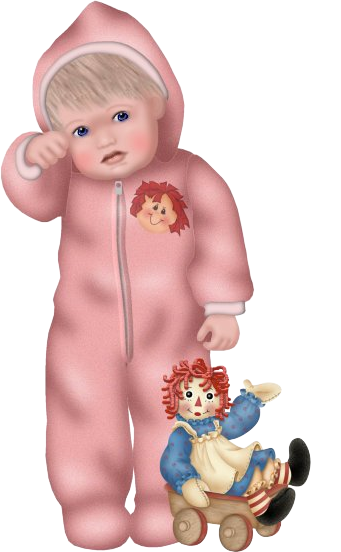 Мнемотехника
–это система методов и приемов, обеспечивающих эффективное запоминание, сохранение и воспроизведение информации.
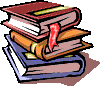 Внимание, воображение
Слуховая
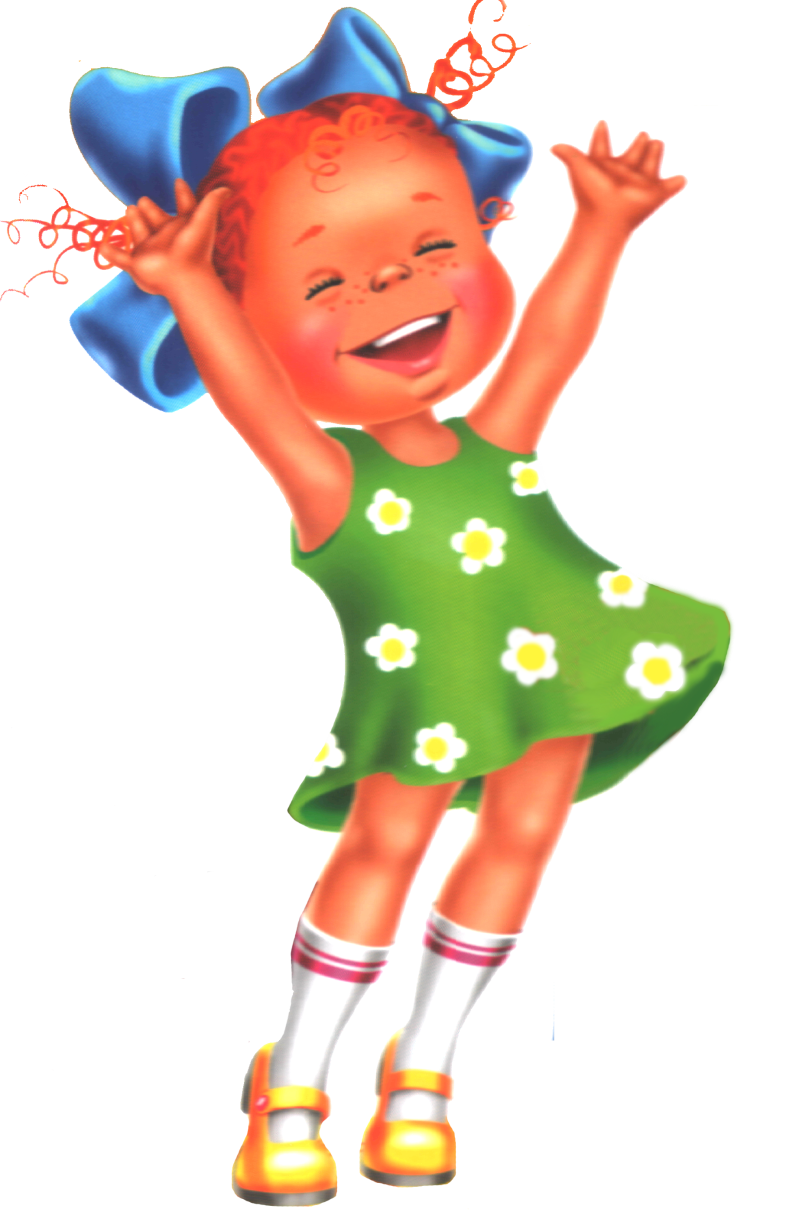 Мышление
Зрительная
Тактильная
Двигательная
С помощью мнемотехники удается достичь значительных результатов в следующем:
Активизируется словарный запас.
Расширяется круг знаний об окружающем мире.
Дети преодолевают робость, застенчивость, учатся свободно держаться перед аудиторией.
Свободно пересказывают сказки, как на занятиях, так и в повседневной жизни.
Развивается фантазия и творческое воображение детей.
Известная нам мнемотехника:
Цвета радуги
Каждый охотник желает знать, где сидит фазан  - для запоминания  цветов радуги: красный, оранжевый, жёлтый, зелёный, голубой, синий, фиолетовый.
 
Падежи русского языка
«Иван Родил Девчонку, Велел Тащить Пелёнку» - для  запоминания падежей  (именительный, родительный, дательный, винительный, творительный, предложный).

Геометрия
Биссектриса — это крыса (бегает по углам и делит их пополам).
К. Д.Ушинский - основоположник   научной   педагогики:
«Учите ребёнка каким-нибудь
 неизвестным ему пяти 
словам – он будет долго 
и напрасно мучиться, 
но свяжите двадцать 
таких слов с картинками, 
и он их усвоит на лету».
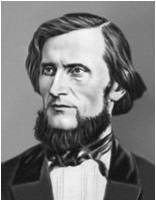 Мнемотаблица – это схема, в которую заложена определенная информация.
Рекомендуют для детей младшего и среднего возраста рисовать цветные мнемотаблицы, так как в памяти у детей остаются отдельные образы: 
    лиса – рыжая, мышка – серая, елочка – зеленая,       а для старших дошкольников – черно – белые.
В старшем дошкольном возрасте полезно составлять мнемотаблицы прямо во время занятий. Дети сами могут участвовать в их рисовании и раскрашивании.
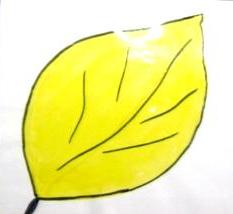 Мнемоквадрат
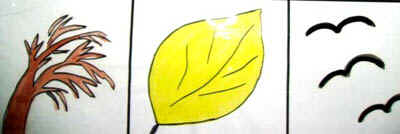 Мнемодорожка
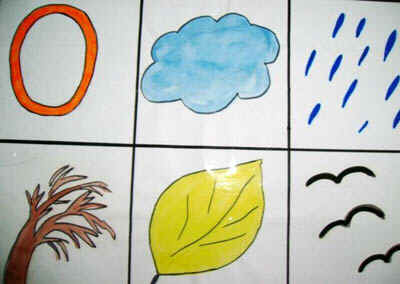 Мнемотаблица
Заучивание стихотворений
Песенка шмеля
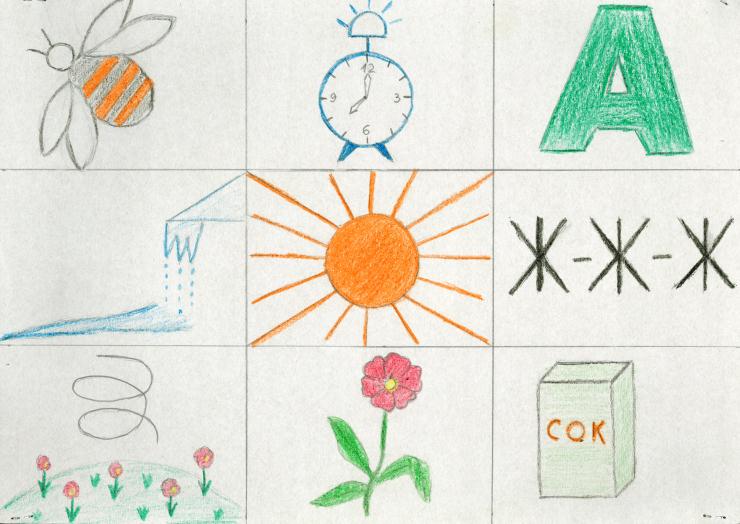 Я большой мохнатый шмель,
Разбудил меня апрель.
Звонкими ручьями,
Жаркими лучами.
Я летаю, я жужжу,
Над поляною кружу.
Яркий выберу цветок
Буду пить душистый сок.
Составление описательных рассказов
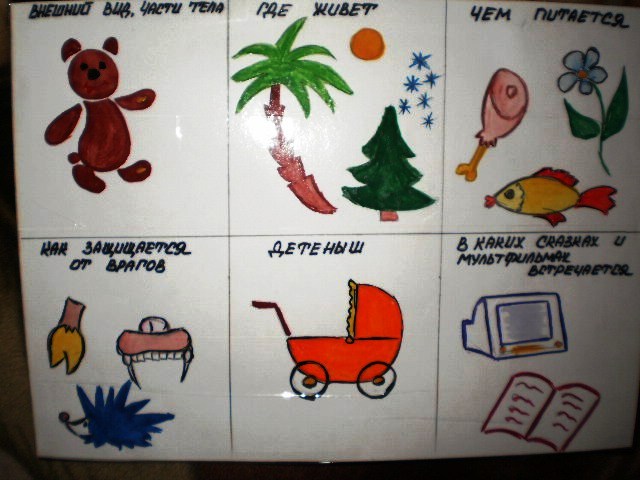 Этапы работы:
Рассматривание таблицы;

 Преобразование  из  символов в образы;

Пересказ с опорой на символы.
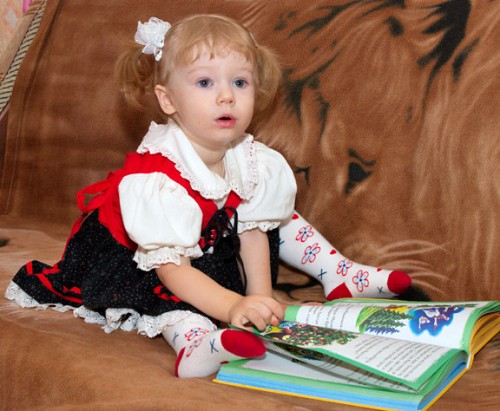 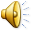 Литература:
Большова Т.М. Учимся по сказке. Развитие мышления дошкольников с помощью мнемотехники 
Воробьёва В.К. Методика развития связной речи у детей с недоразвитием речи
Ефименкова Л.Н. Формирование речи у дошкольников.
Глухов В.П. Формирование связной речи детей дошкольного возраста.
Ткаченко Т.А. использование схем в составлении описательных рассказов.
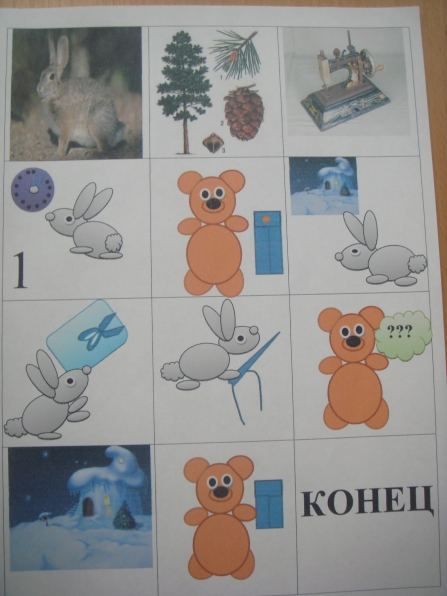 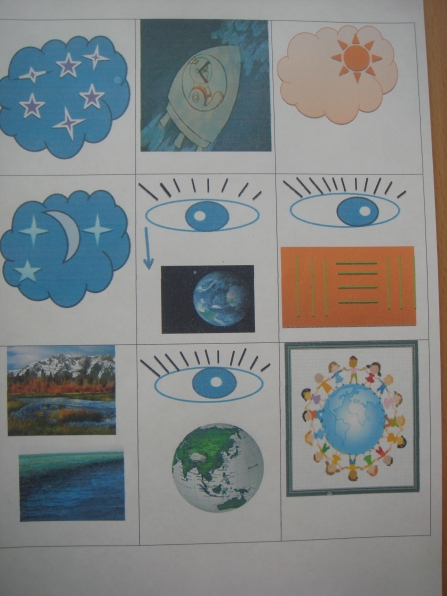 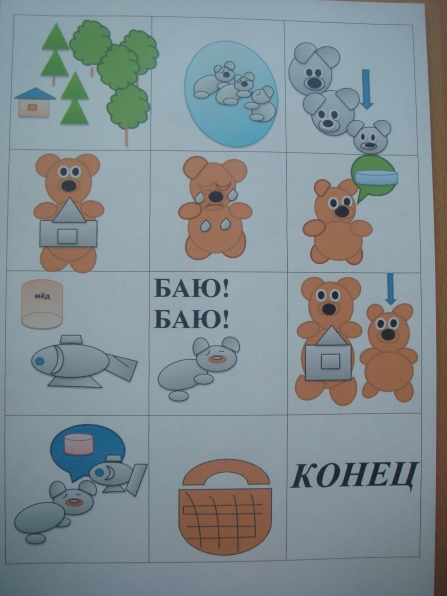 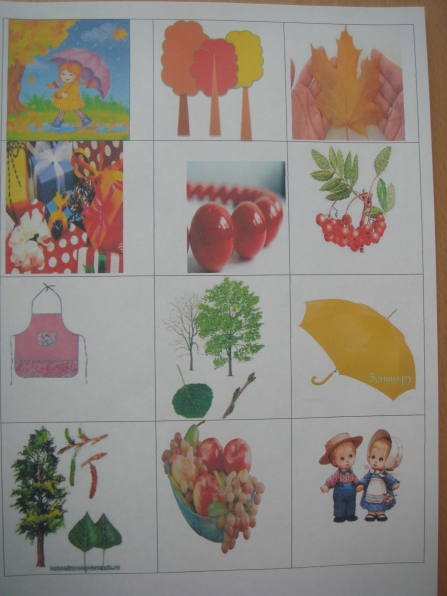 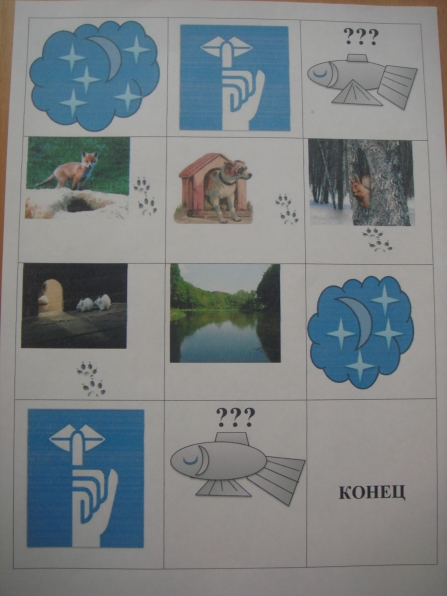 Благодарю за внимание!
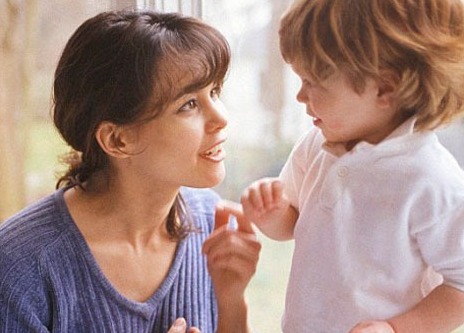 Желаю Вам 
творческих успехов!